Decision trees(basics)
Ing.J.Skorkovský, CSc,
Department of Corporate Economy
FACULTY OF ECONOMICS AND ADMINISTRATION
Masaryk University Brno
Czech Republic
Description
Diagramming technique which uses :
Decision points – points in time when decisions are made, squares called nodes
Decision alternatives – branches of the tree off the decision nodes
Chance events – events that could affect a decision, branches or arrows leaving circular chance nodes
Outcomes – each possible alternative listed
DT diagrams
Decision trees developed by
Drawing from left to right
Use squares to indicate decision points
Use circles to indicate chance events
Write the probability of each chance by the chance (sum of associated chances = 100%)
Write each alternative outcome in the right margin
1
DT-Example I
A restaurant owner has determined, that he needs to expand his facility. He has two alternatives. One is one large expand now and risk smaller demand later or the second alternative is to expand on a smaller scale now knowing, that he might need to expand again in three years. Which alternative would be most attractive?
Expand
Probability High demand (0,70)
200 000
200 000
2
150 000
Do not expand
Chance
event
Decision
 node
Expand  small
164000
80 000
Probability
Low demand (0,30)
[0,30..0,70]
1
Decision
 node
300 000
High demand (0,70)
Probability of occurrence
Chance
event
Expand  large
225000
164000
50 000
Low demand (0,30)
Expected value
     analysis
Calculation of these figures will be
 shown on the next slide
225000
[50 000 , 80 000, 150 000, 200 000, 300 000  …]
Chance event outcomes
DT-Example I
Decision tree analysis utilizes Expected Value Analysis (EVA), which is a weighted average of the chance events :
Probability of occurrence * chance event outcome
200 000
200 000
High demand (0,70)
Expand
2
150 000
Do not expand
Expand  small
164000
Low demand (0,30)
80 000
2
we do have
200 000 >150 000
So EXPAND !!!
At
1
300 000
High demand (0,70)
Calculated (Expected Value) is : EVA small =0,3*80 000+0,7*200 000=164 000
Calculated (Expected Value) is : EVA large =0,3*50 000+0,7*300 000=225 000

		At decision point 1 we have got clear result 
		Choose Expand Large   ->225000>164000
		despite the fact, that  there is 30 %  chance , that
		this might be worst decision !
Expand  large
225000
Low demand (0,30)
50 000
DT-Example II
Project to sell candies or lemonade. At the first sight it is clear : Candy !!
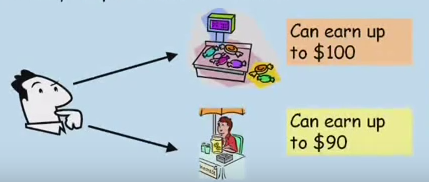 0,5*100+ 0,5*(-30)=35 USD
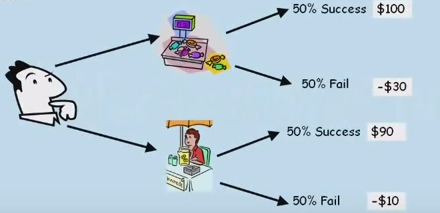 0,5*90+ 0,5*(-10)=40 USD
Resource: MBABullshit.com
DT-Example II
So now it would be better to choose lemonade business ! So we have chosen bigger EVA. But..
0,5*90+ 0,5*(-10)  =    40
0,5*100+ 0,5*(-30)=35
Decision based on EVA? Does this mean, that
if you do Lemonade project, you will earn 40?  NO !

If you did the IDENTICAL Lemonade project 
very many times (in exactly the same situation), then your
 average earnings  will be probably 40 per time. 

This means that you will not get 40 USD each time  !!
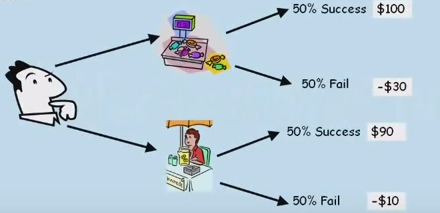 Because EVA(x) = p(xi)xi for=1 to n,

Where Xi = outcome i and p(xi) is a probability 
of event outcome i
Resource: MBABullshit.com
Text related to the next example (sequential decision tree)
The Southern Textile company is considering two alternatives: to expand its existing production operation to manufacture a new line of lightweight material or to purchase land on which to construct a new facility in the future. 
    
Each of these decision has outcomes based on product market growth in the future that results in another set of decisions  (during a 10-Years planning horizon  as shown in the following figure of the sequential decision tree. 

Nodes represent decisions, and the circle nodes reflect the different status of nature and their probabilities.  

So the first decision facing the company is whether to expand or buy land.
Resource: Russel and Taylor  Operation management pages 66-67
1
DT-Example III
Decision point
Chance event
(see Excel file with calculations !!!!!)
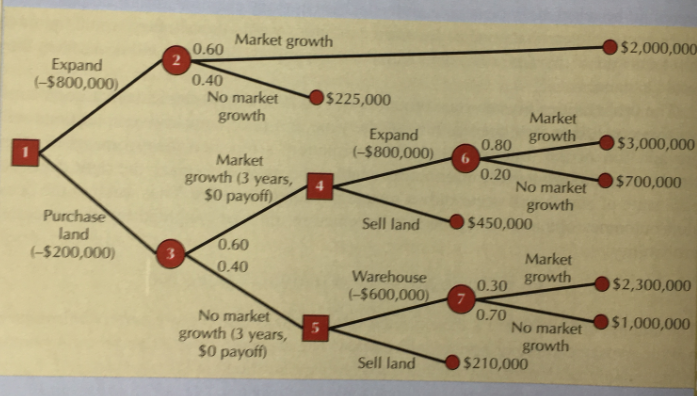 Payoff= contribution-benefit ->not in parentheses and sign is plus
The Cost of ventures is -USD 200 000 and so on are in parentheses- cost are represented by minus sign
1
DT-Example III
Decision point
Chance event
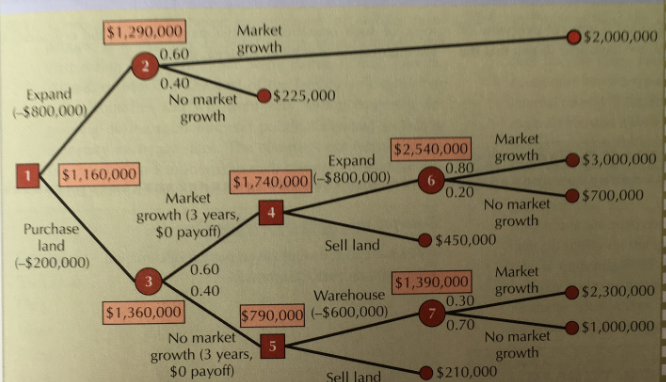 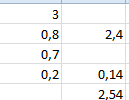 Purchase land decision is the winner
Thanks for your attentionmy dear decision makers !